Li-Fi Technology
light fidelity 
A visible light communication
[Speaker Notes: NOTE:
To change the  image on this slide, select the picture and delete it. Then click the Pictures icon in the placeholder to insert your own image.]
About
Li-Fi can be thought of as a light-based Wi-Fi
Li-Fi would use transceiver-fitted LED lamps that can light a room as well as transmit and receive information.
LED transmits a different data stream.
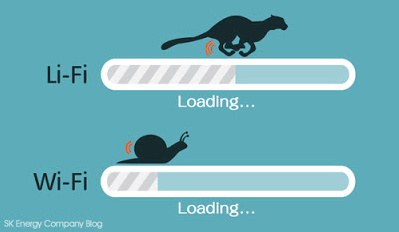 Genesis of Li-Fi
Harald Haas, a professor at the University of Edinburgh who began his research in the field in 2004
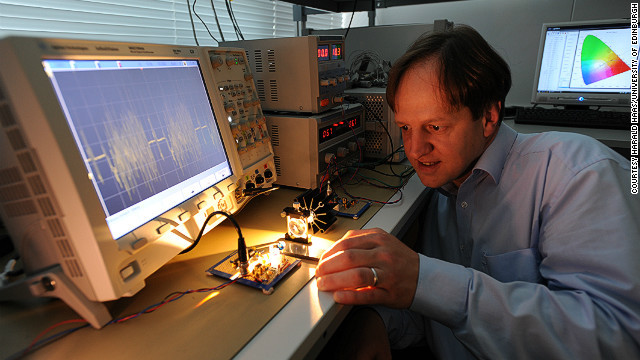 How do Li-Fi Devices Work
Li-Fi is typically implemented using white LED light bulbs at the downlink transmitter.
This very property of optical current is used in Li-Fi setup.
The operational procedure is very simple-, if the LED is on, you transmit a digital 1, if it’s off you transmit a 0.
Li-Fi consider an IR remote.
Benefits of the Li-Fi Technology
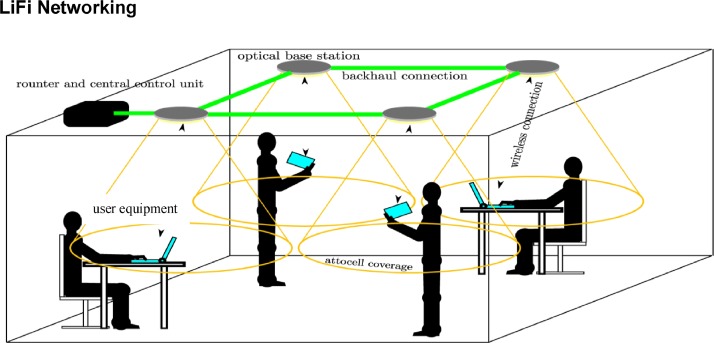 Future of Li-Fi
Li-Fi would be able to combine illumination and wireless data transmission to accelerate the relay of data across the globe.

It can be considered as incredible companion of wifi technology.
Advantages of LI-Fi
Increased Efficiency
Cost
Availability
Security
Application of Li-Fi
Underwater Communication
Internet of Things
Li-Fi Enabled Street Lights
Car-to-car Communication
Security
Traffic Lights
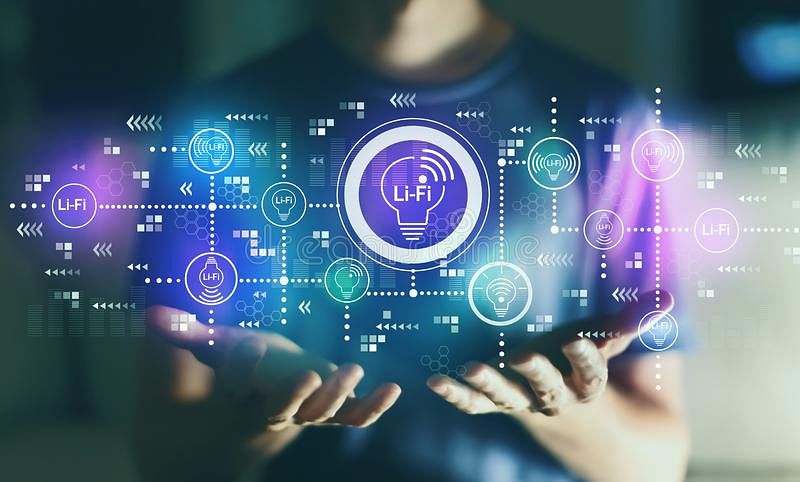